CRR Portfolios – Obligations only



Carrie Bivens
Manager, Forward Markets

April 18, 2019
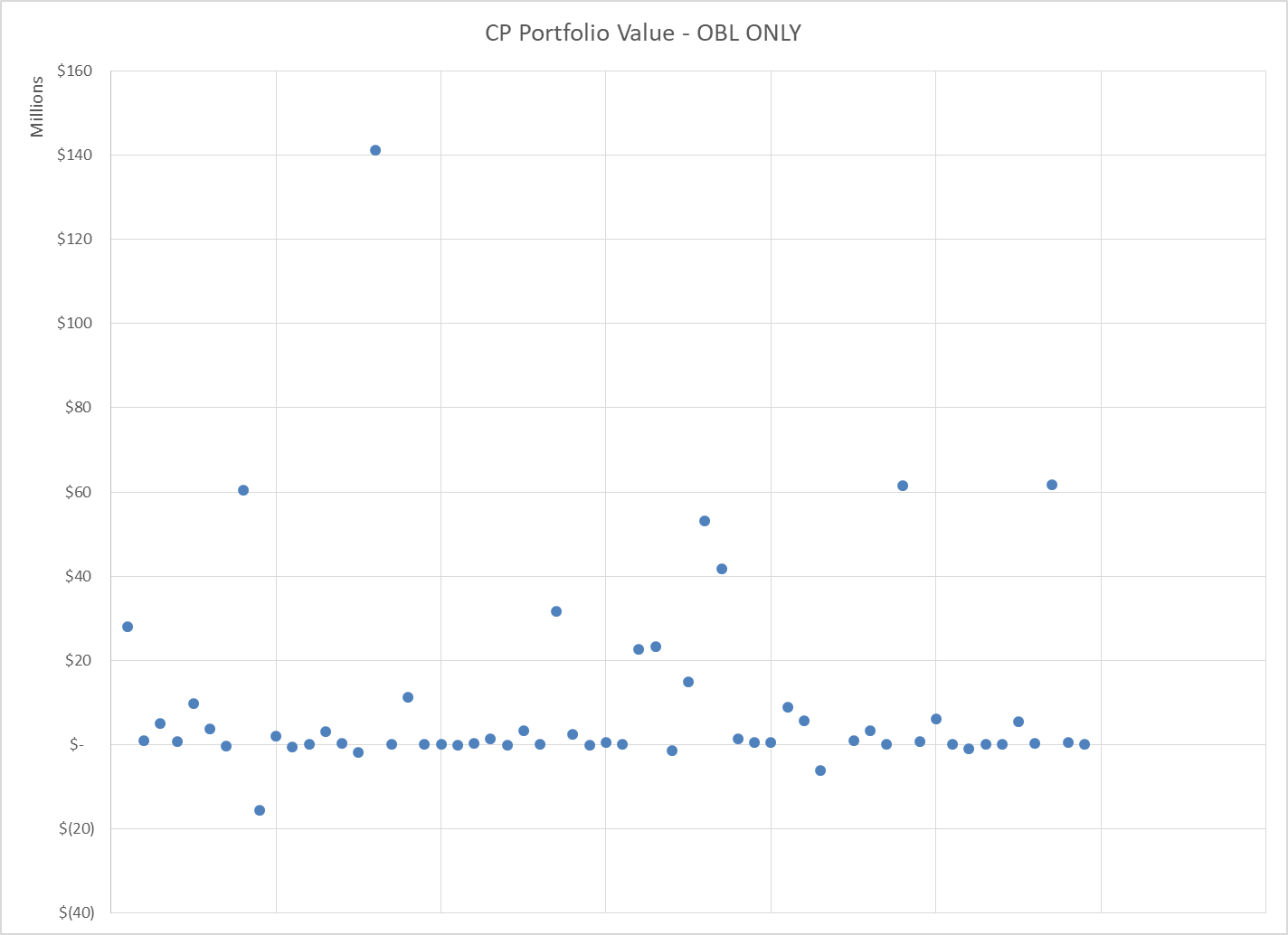 Scatter
2
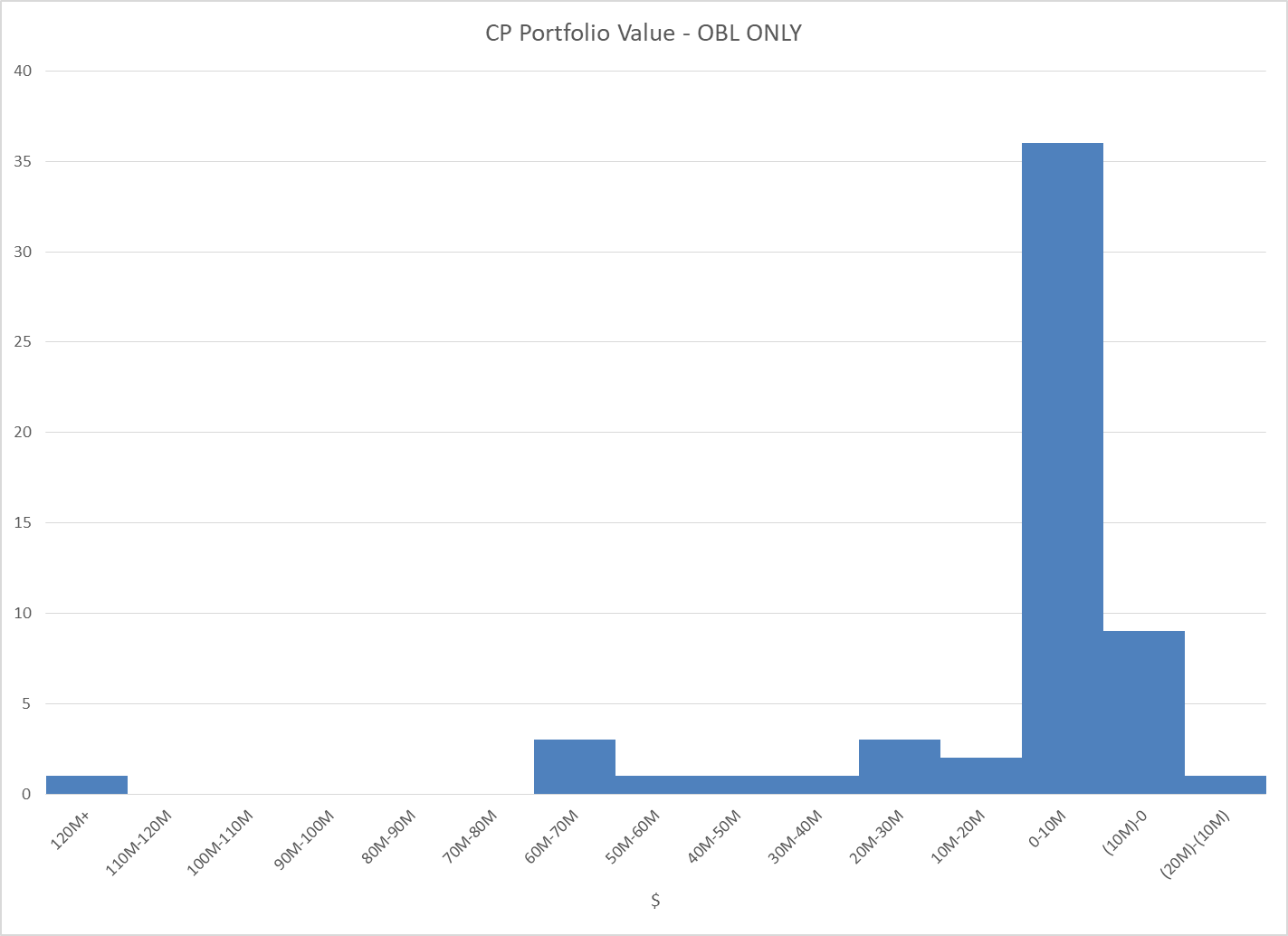 Histogram
3
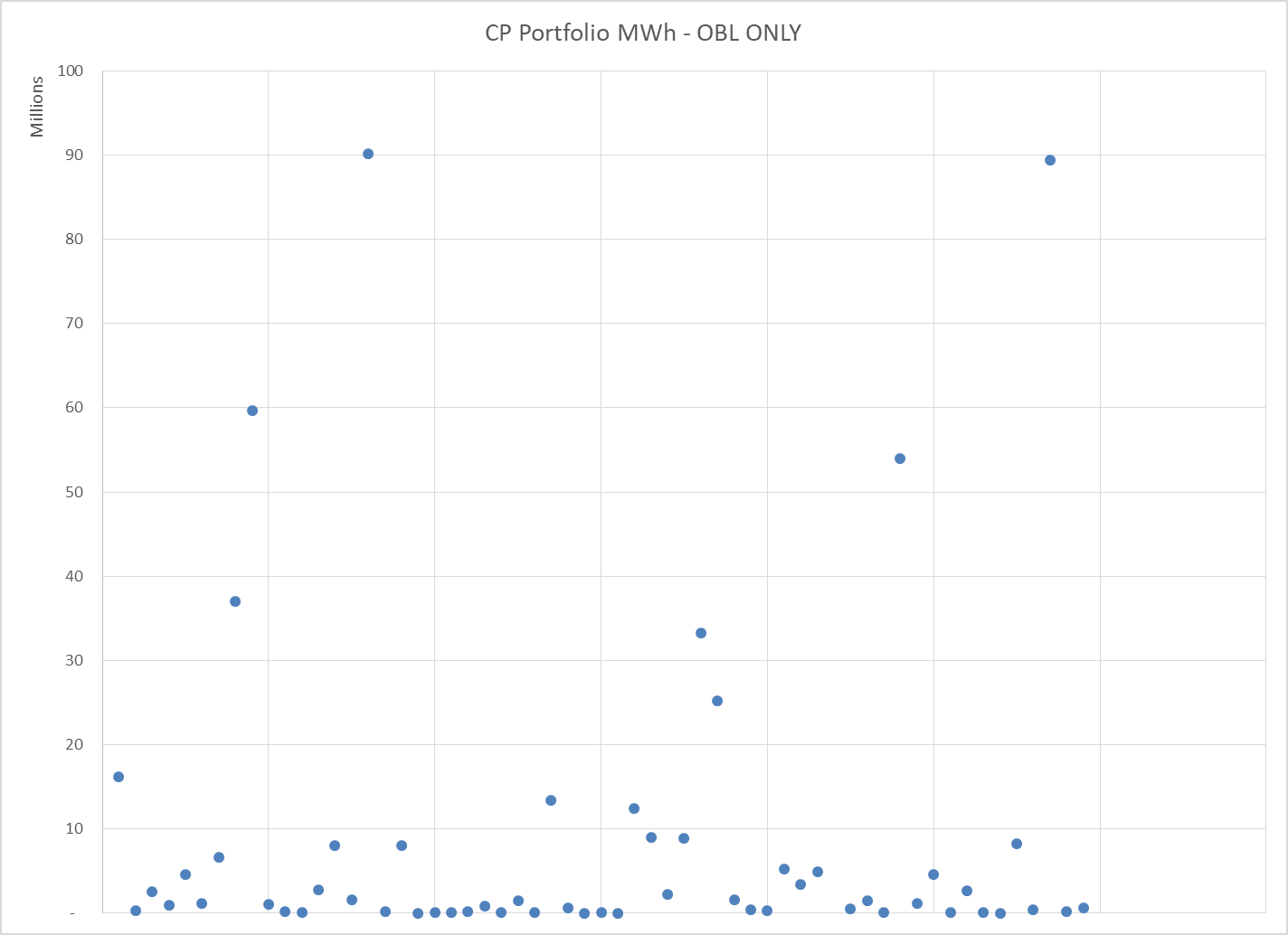 MWh Scatter
4
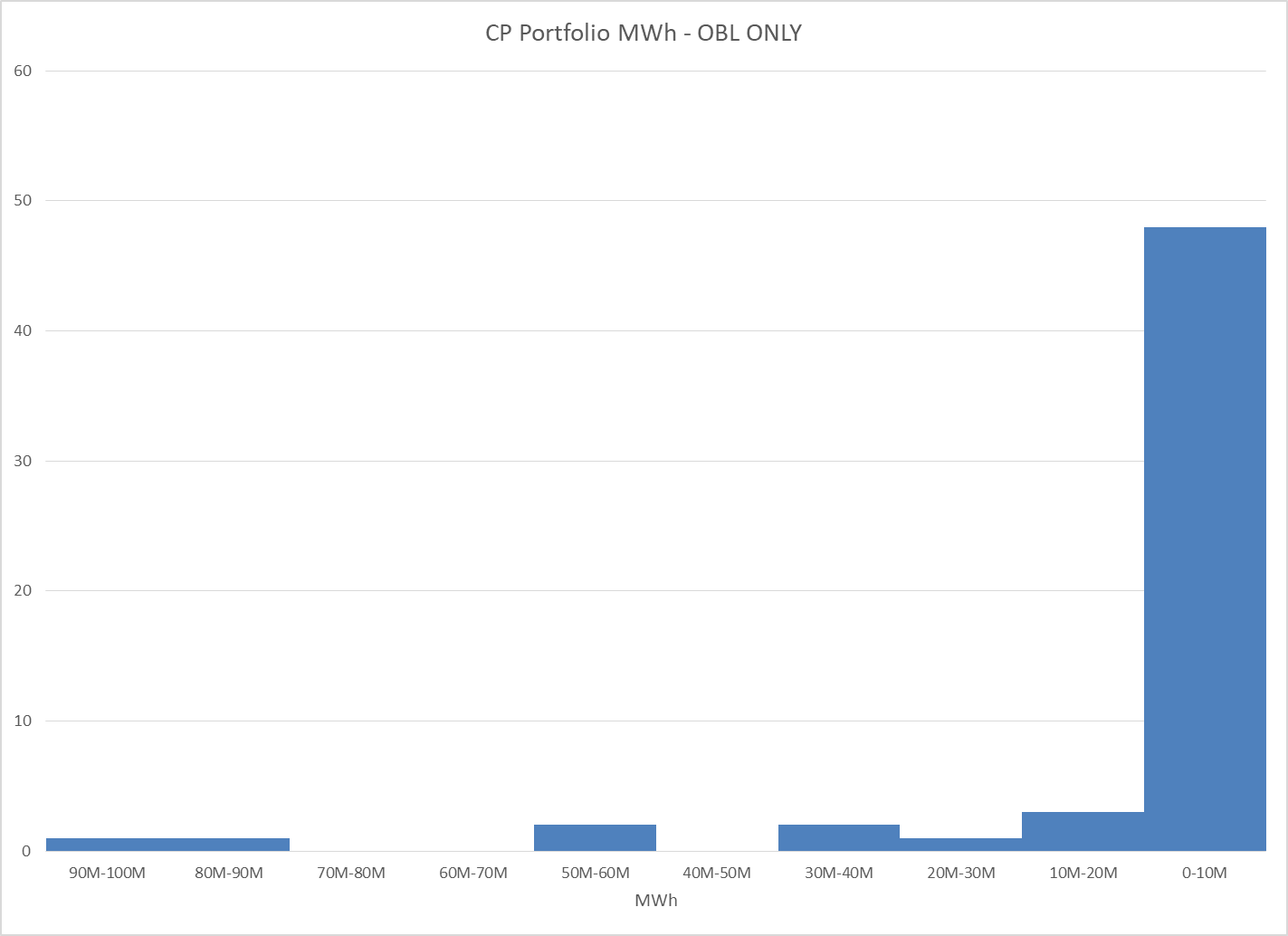 MWh Histogram
5
Appendix
Previously presented 
March slides
6
Methodology
Based on CRR inventory as of 3/1/19
Value is based on the most recent auction clearing price available for each CRR
PCRRs that have been allocated but not yet priced were ignored
Aggregated to the CP level
7
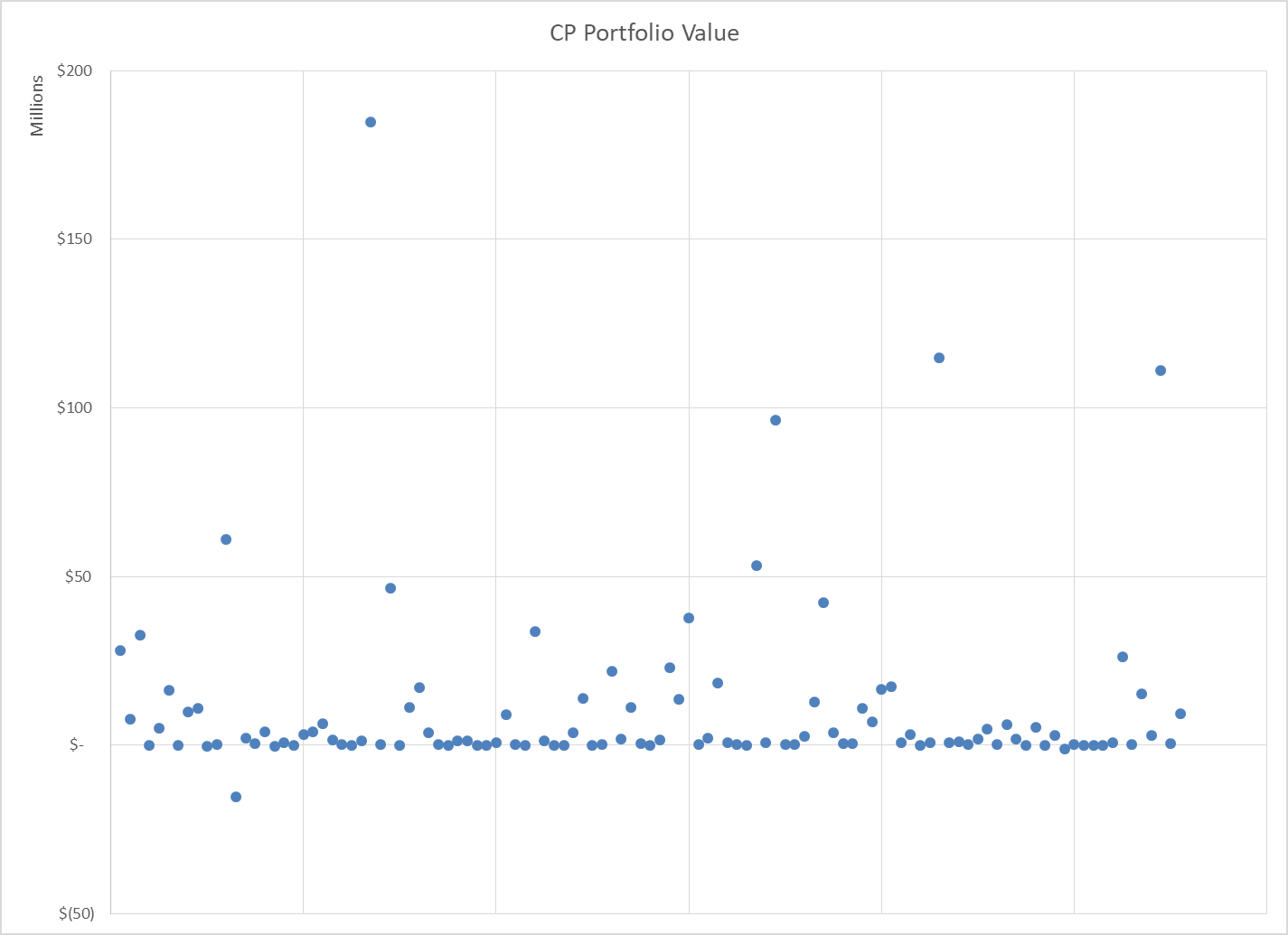 Scatter
8
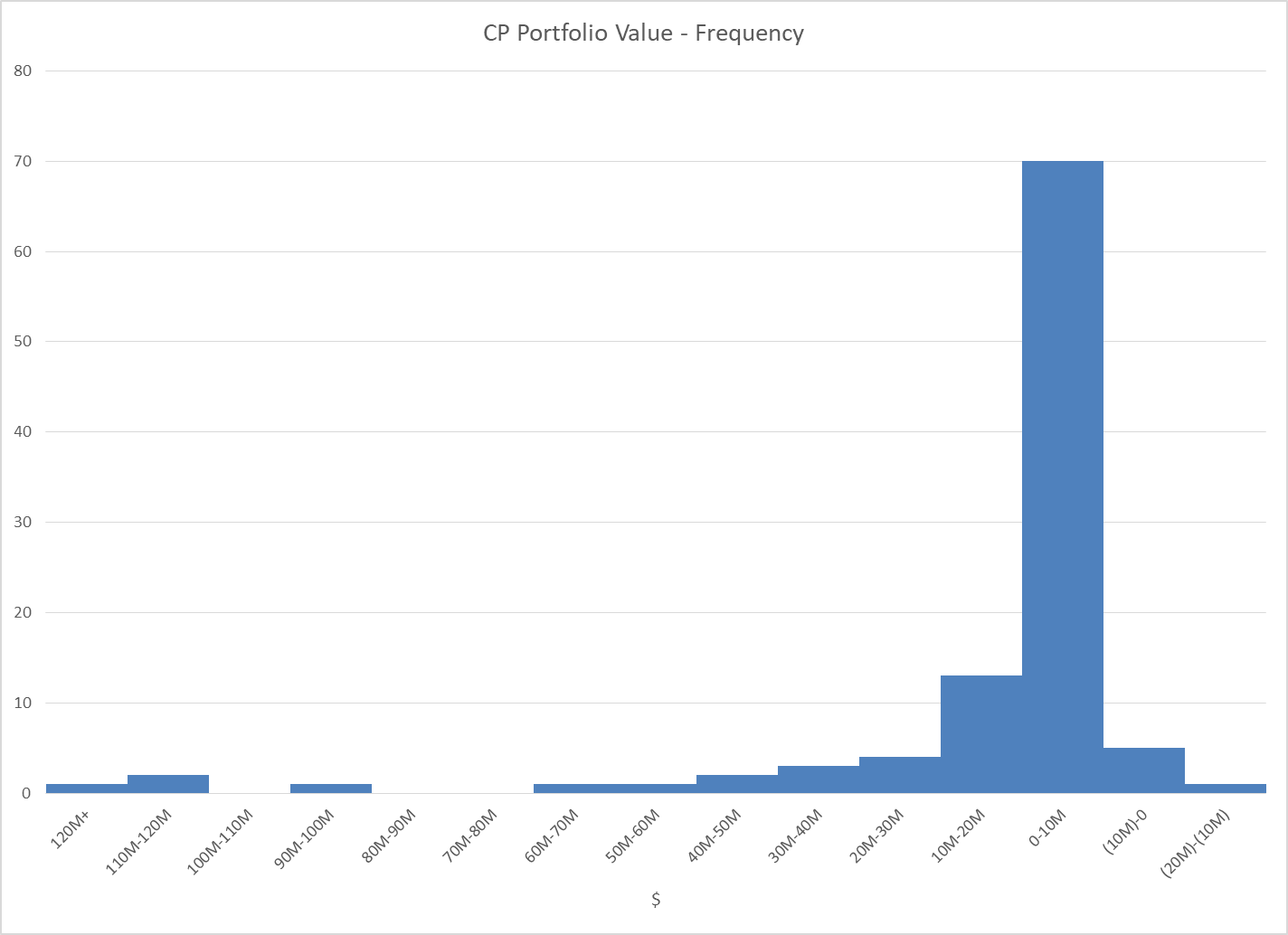 Histogram
9
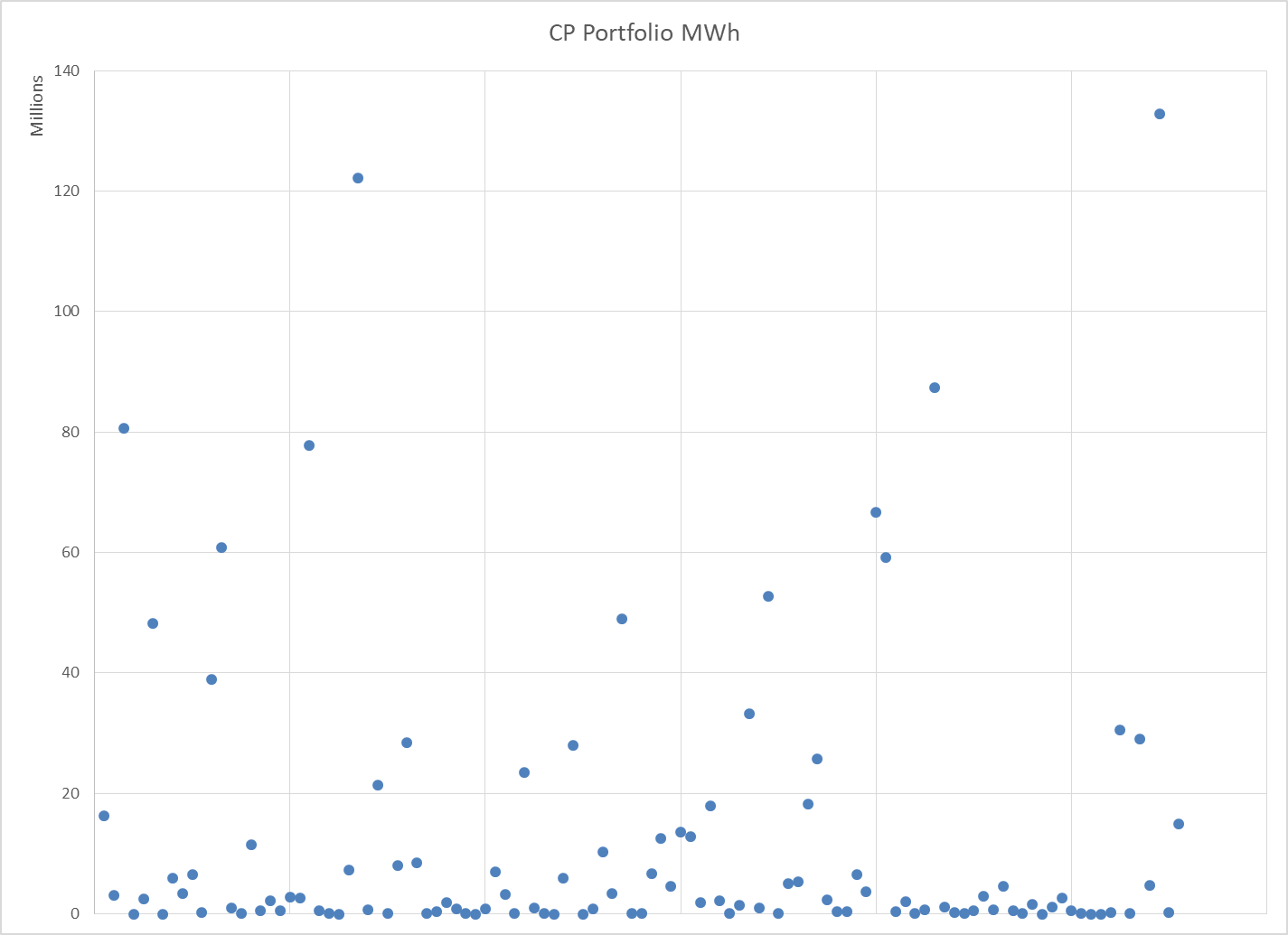 MWh Scatter
10
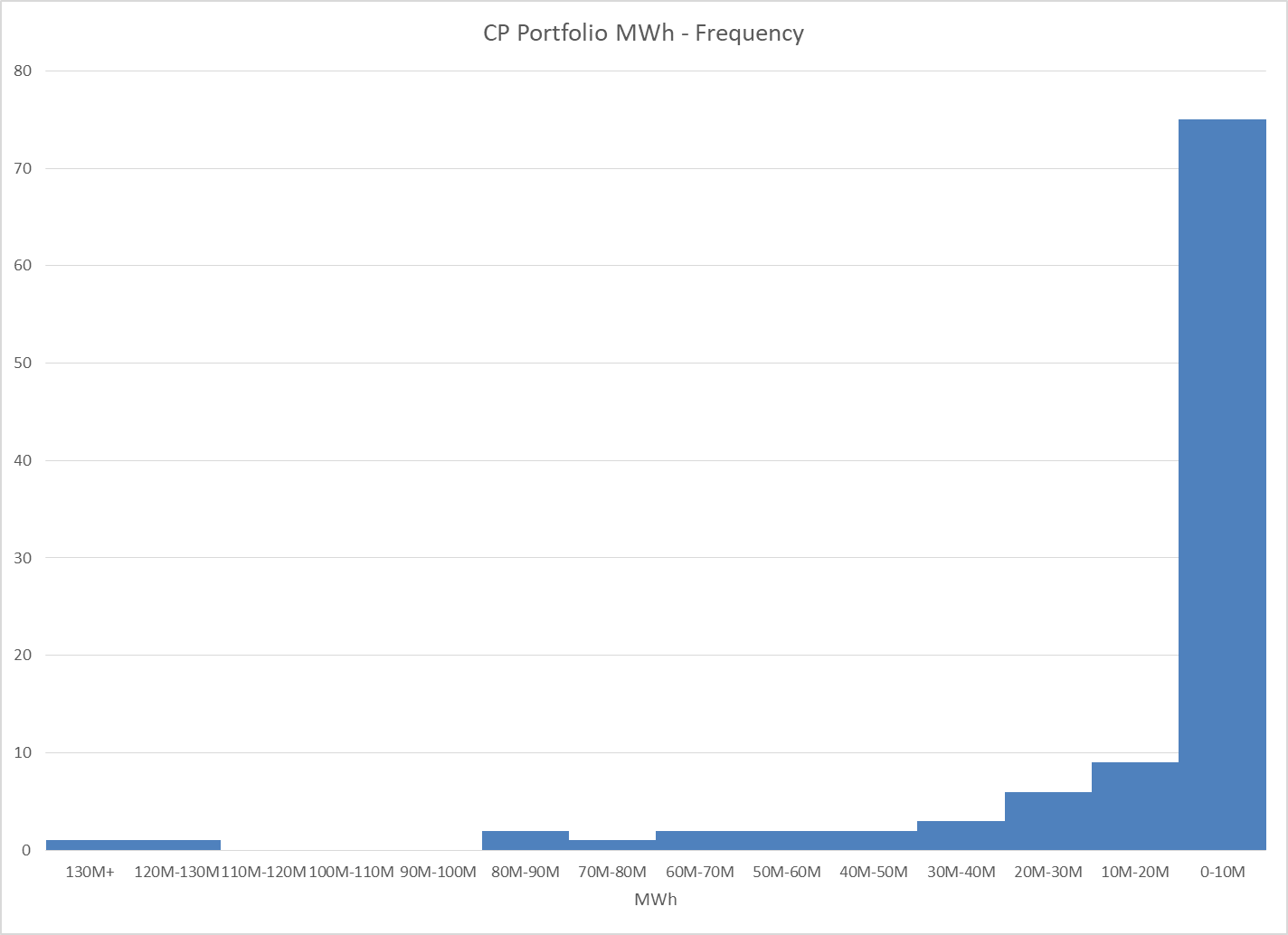 MWh Histogram
11